Болашаққа саяхат. Заманауи көлік
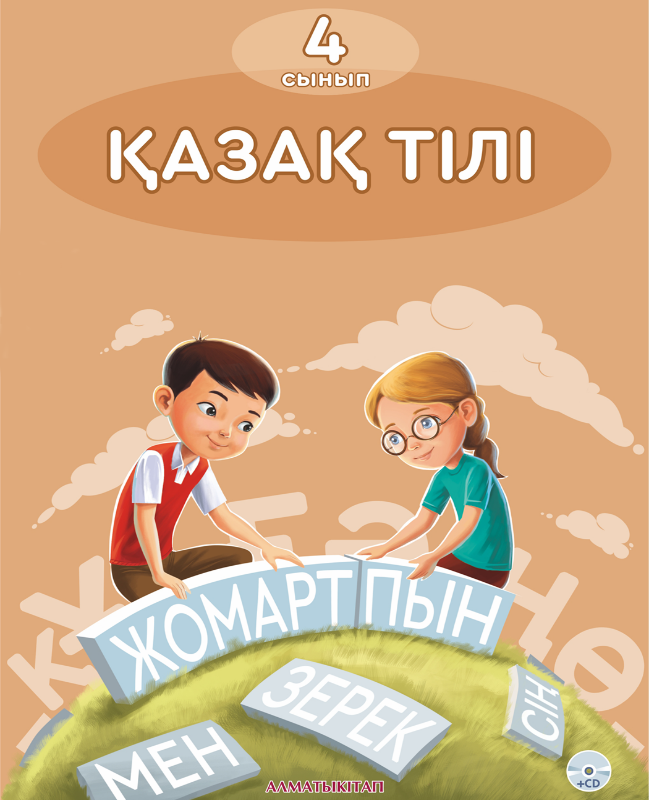 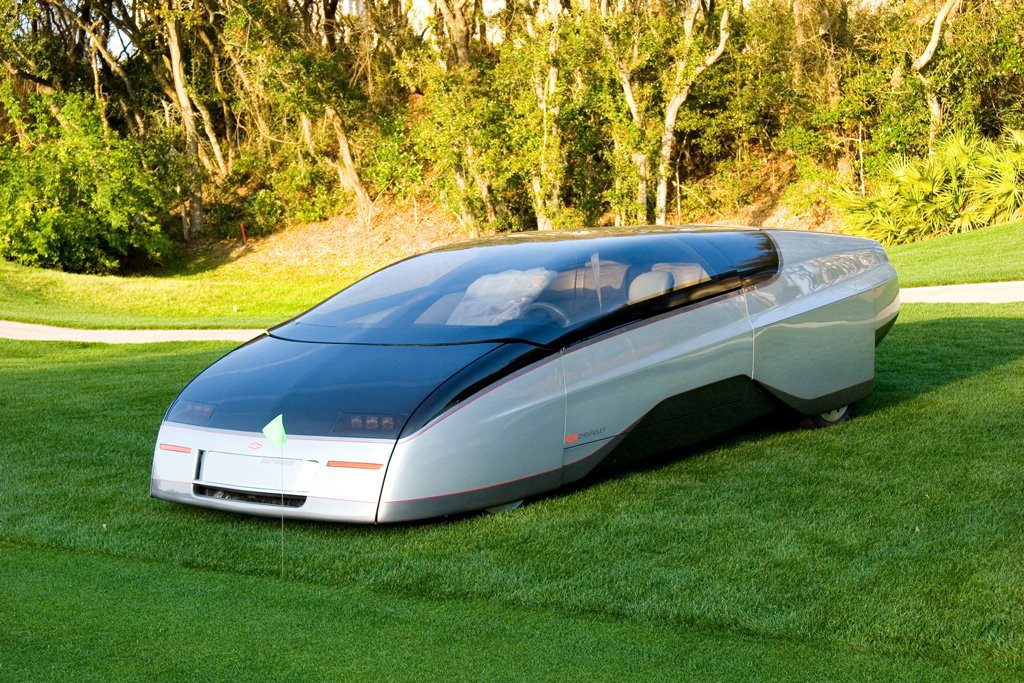 Заттарды салыстырып айтуды және жазуды үйренесің.
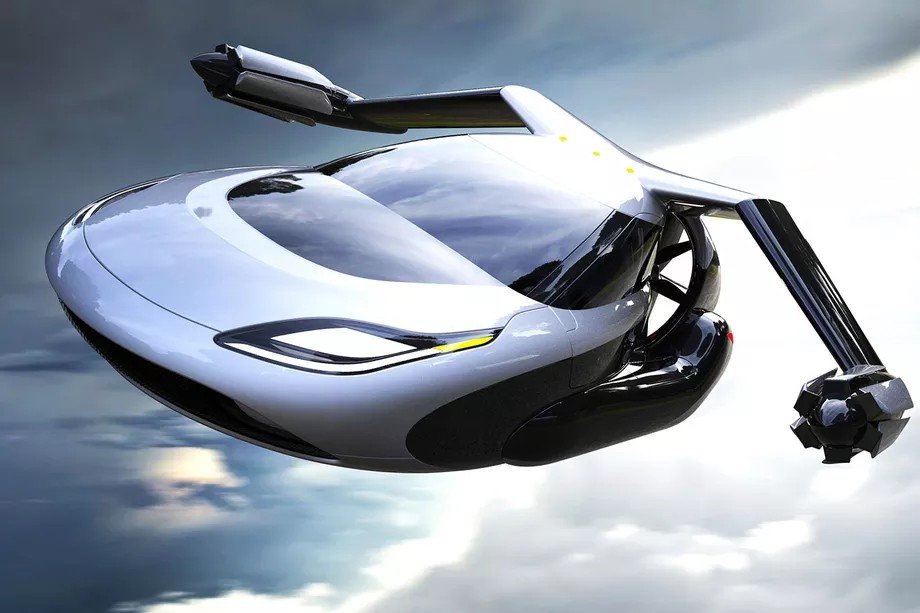 ОқиықСуретке қара. Балалардың сөзін оқы.
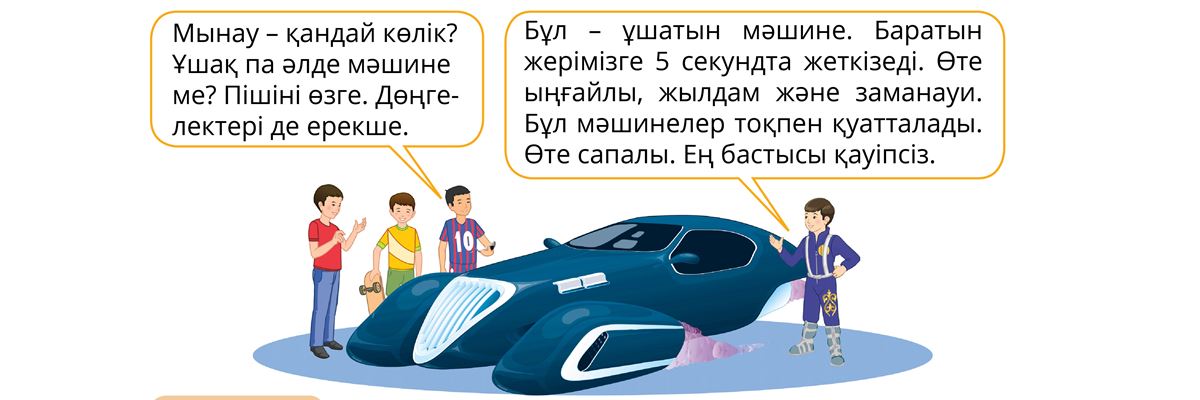 1. ​  Суреттегі балалардың әңгімесінен қандай? сұрағына жауап беретін сөздерді табайық. ​  
2.    Сөздерге қосымшалардың бірін жалғап айт.​(-ырақ, -ірек, -рақ, -рек, -лау, -леу, -дау, -деу, -тау, -теу)
Сравнительная степень (салыстырмалы шырай). Образуется с помощью суффиксов:-ырақ, -ірек, -рақ, -рек, -лау, -леу, -дау, -деу, -тау, -теу.
дұрысырақ – правильней,   қызылырақ – краснее,   үлкенірек – больше
Конечные согласные 'к, қ, п' изменяются на звонкие 'г, ғ, б':
биігірек – выше (биік - высокий),   ағырақ – белее (ақ - белый),   суығырақ – холоднее (суық - холодный) 
Суффиксы 'лау/леу' – после гласных и сонорных 'р, й, у'. На русский язык переводятся прилагательными с суффиксами «оват/еват» или добавляются слова «немного», «чуть-чуть».
қаралау – черноватый,   тәттiлеу – сладковатый,   көңілділеу – чуть веселее
Көп нүктенің орнына -ырақ, -ірек, -рақ, -рек қосымшалары­ның тиістін қойып оқы.

1. Бұл мәшине ыңғайлы………  .
2. Бұрынғы заман көліктеріне қарағанда жылдам………  .
3. Дөңгелектері жақсы………  .
4. Озық технологияларды пайдаланып жасалғандықтан қауіпсіз…..  .
5. Мәшиненің дөңгелектері үлкен……..  .
Есте сақтайық!Дөңгелек сөзі пішін мағынасында және көліктің бөлшегі мағынасында қолданылады.
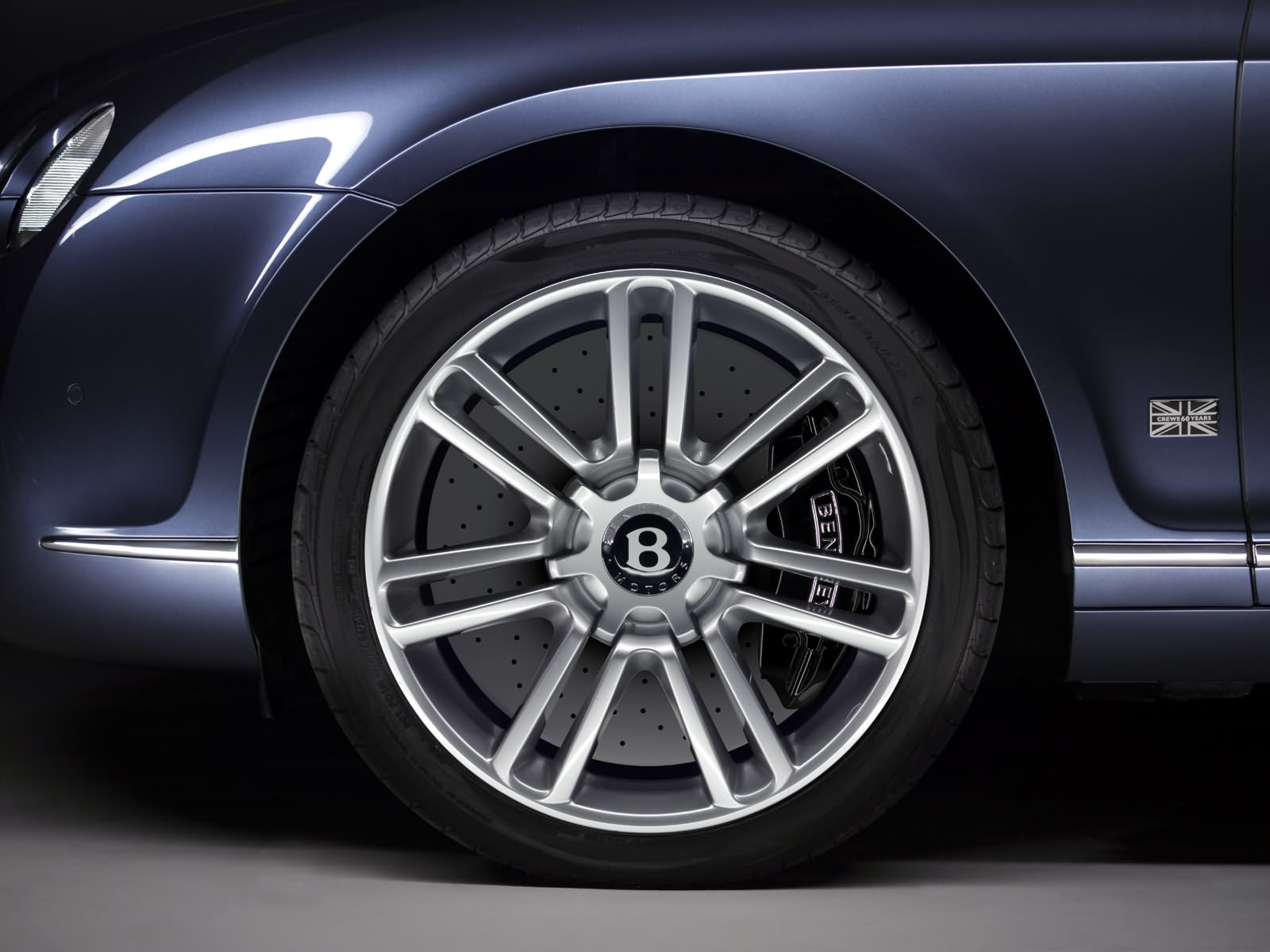 Сөйлесейік. Екі суретті салыстырып сипаттап бер. Үлгіні қолдан.
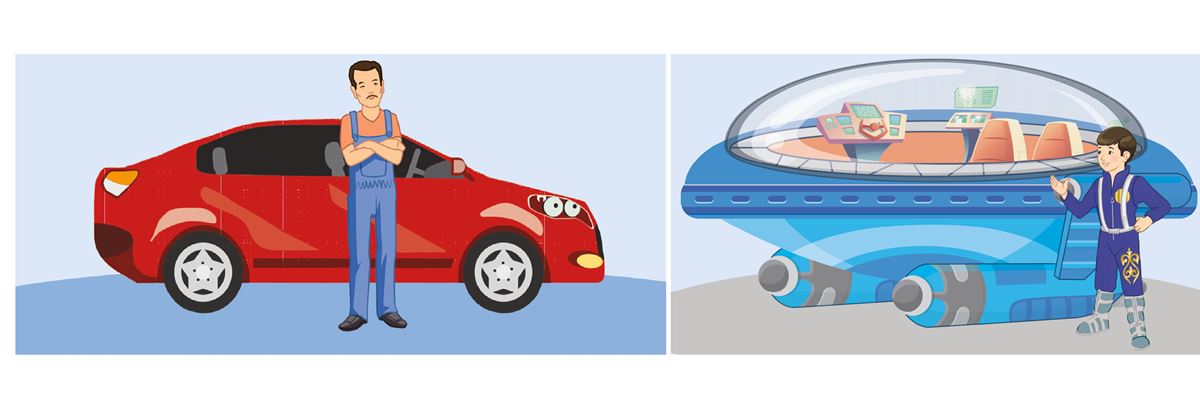 ​Үлгі: Көрші ағайдың көлігі Сұңғаттың көлігіне қарағанда ескілеу.   ​
 Көліктерді сипаттауға қатысты тағы қандай сөздерді қолданар едің? Керекті сөздерді пайдаланып сөйле.
Керекті сөздер: сәнді, қауіпсіз, жаңа, ескі, заманауи, ыңғайлы, жылдам, қауіпті, таза, пайдалы, мықты, сапалы, озық үлгіде, Күннен қуат алады.   
Туыстарыңның көліктерін салыстырып жаз.
​Үлгі: Ағамның көлігі әкемнің көлігіне қарағанда жаңарақ. Әкемнің көлігі 2010 жылғы, ...
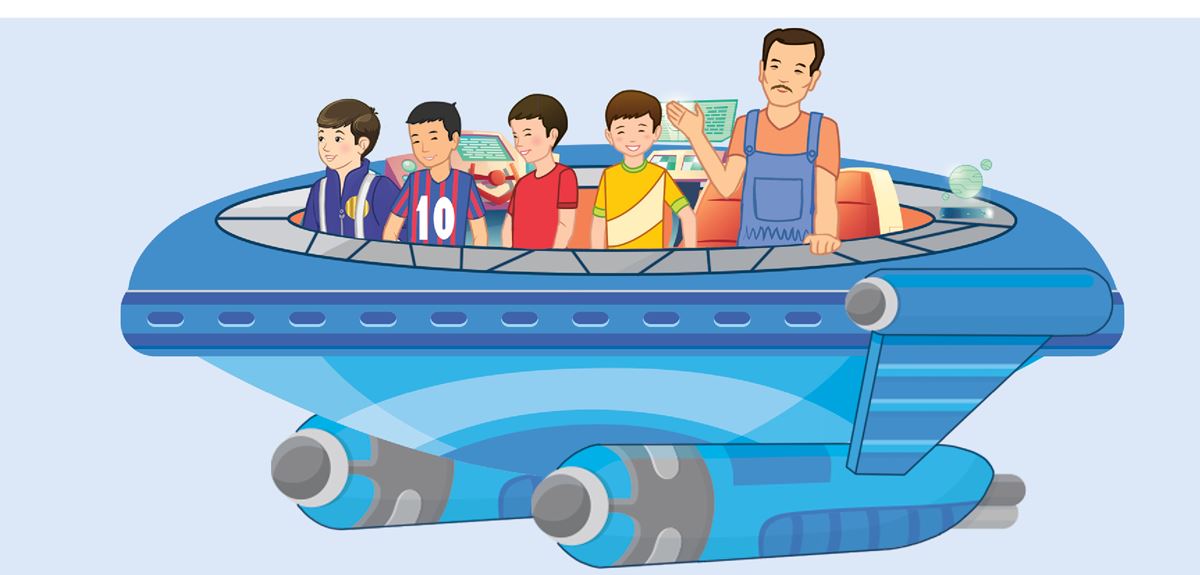 Үйге тапсырма:
Туыстарыңның көліктерін салыстырып жаз.
​Үлгі: Ағамның көлігі әкемнің көлігіне қарағанда жаңарақ. Әкемнің көлігі 2010 жылғы, ...
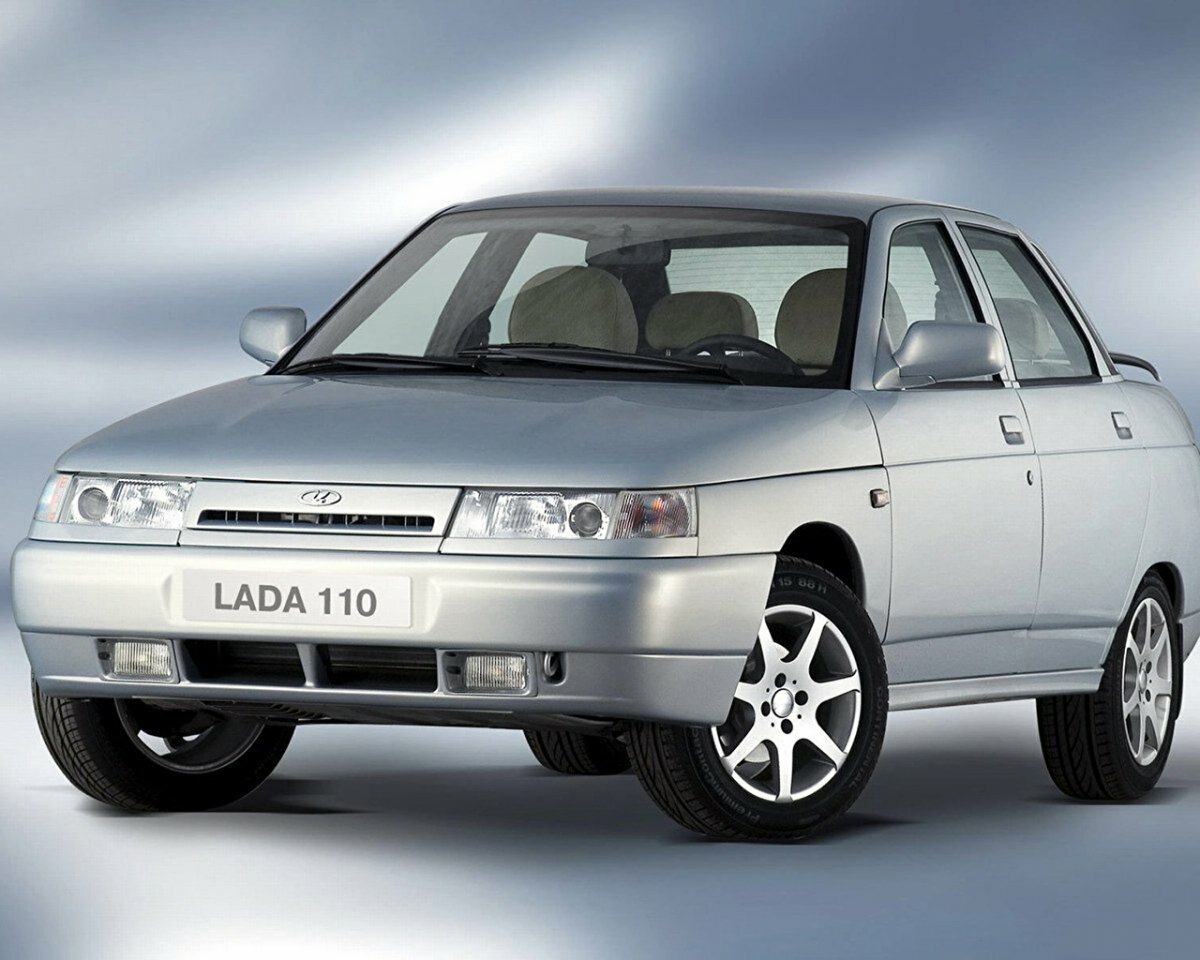 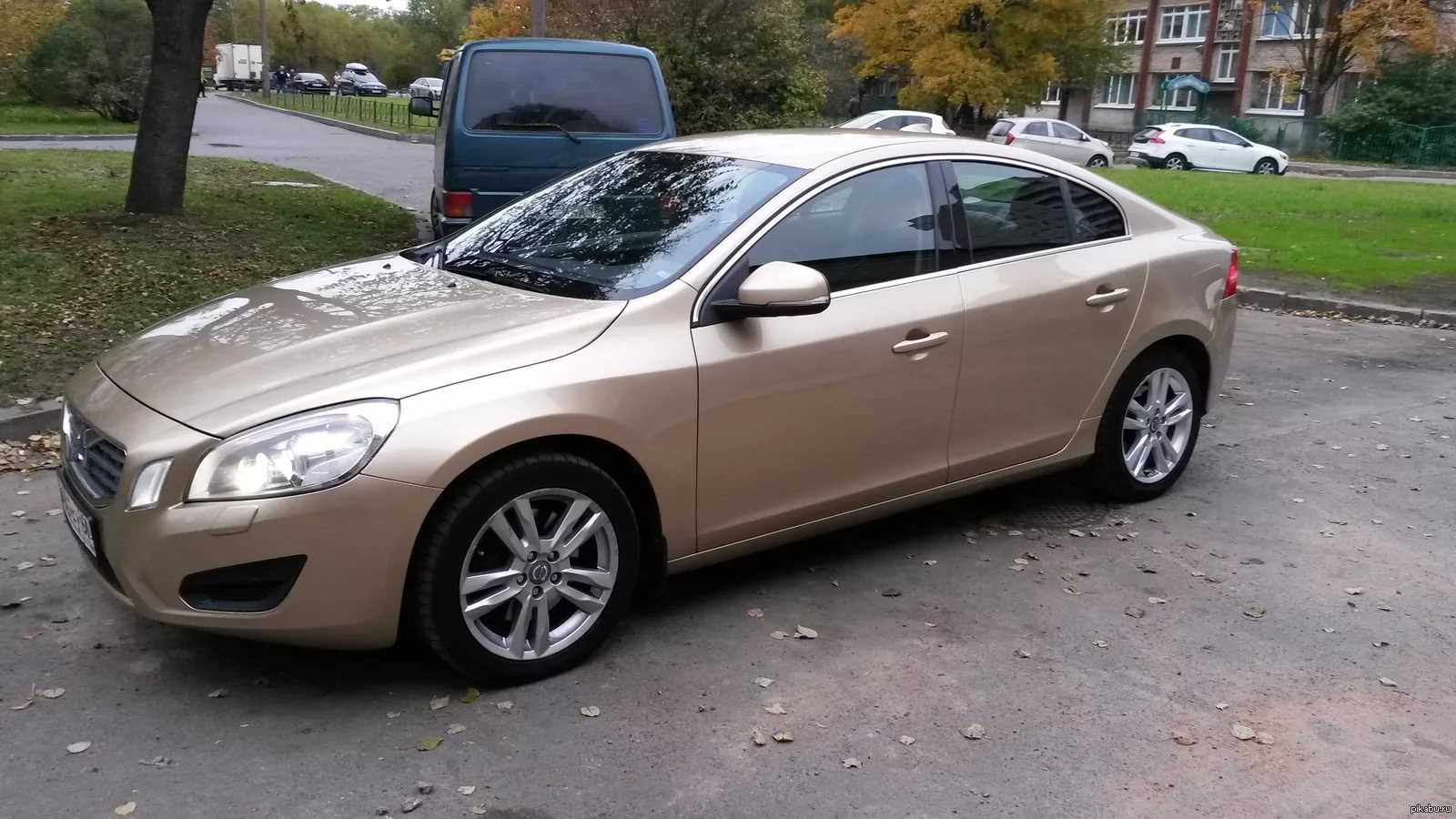